Презентация  по  теме:
«Как  возникла  музыка?»
автор: 
Худякова  Елена  Анатольевна
учитель  музыки 
    МОУ СОШ  № 4 имени  В.  Бурова
        г. Бежецк
          2012  год
Аннотация
Презентация   по  теме «Как  возникла музыка »  разработано в рамках предмета «Музыка».  Оно  адресовано  учителям  музыки  общеобразовательных  школ,  педагогам  ДМШ, музыкальным  руководителям ДОУ, педагогам  дополнительного образования, связанных   с  процессом  музыкального  образования  и  воспитания  современных школьников. 
Данное  пособие   позволяет  сформировать  понятие  о возникновении  музыкального искусства  и  значении  его  в  жизни  человека.
Знакомит  учащихся с  мифами и  легендами  о музыке, созданием первых  музыкальных   инструментов.
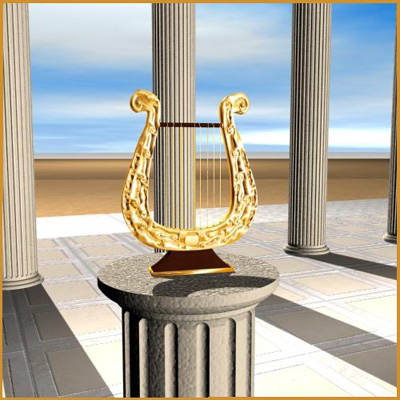 Как возникла музыка?
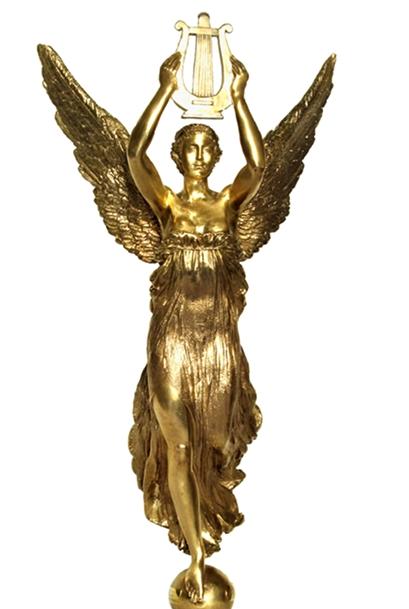 Музыка... 
Великое, никогда неувядающее искусство.
Она окружала человека, с древнейших
времени по сей день.
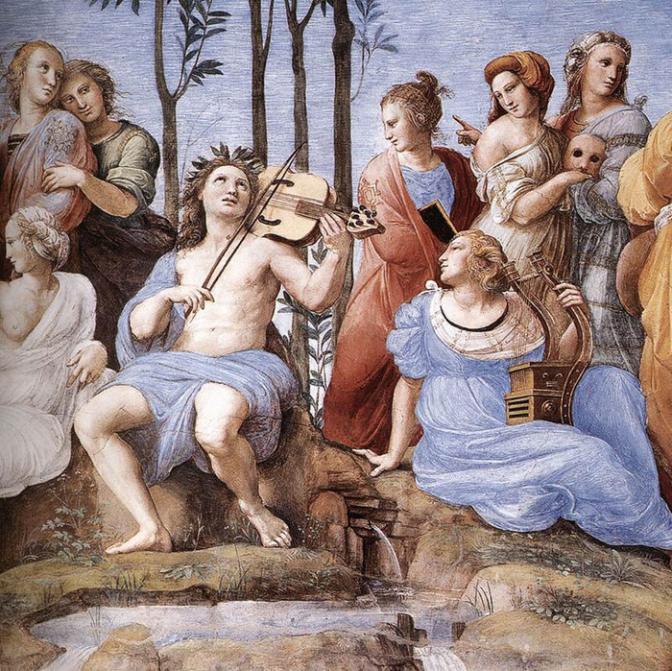 Музыка (греч. musa —муза). 
Музыка — вид искусства, который воздействует на человека посредством звуковых образов,отражающих его различные переживания и окружающую жизнь.
Мифы о создании музыки очень поэтичны и красивы, как и она сама.
Нареда сидел однажды погруженный в раздумья, 
как вдруг звуки, извлекаемые легким дуновением ветерка, прельстили его слух; они все продолжали расти, становясь все прекраснее и  разнообразнее...» Так древнее индийское стихотворение рисует тот изначальный момент, когда вдруг из «ничего», от легкого дуновения ветерка возникла первая музыка. Бога Нареду древние индусы и считали главным богом музыки, который подарил человечеству это великое искусство.
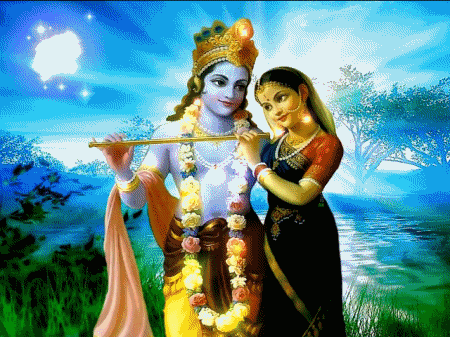 Мифы о создании музыки очень поэтичны и красивы, как и она сама.
Согласно одному из широко известных  греческих  мифов, Артемида,Богиня  Охоты, выстрелив однажды из лука, первой обнаружила, что свист пущенной тетивы очень красив.
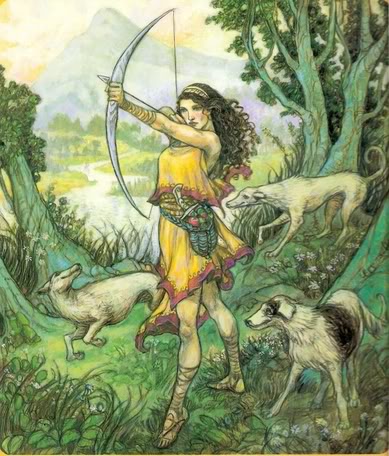 Мифы о создании музыки очень поэтичны и красивы, как и она сама.
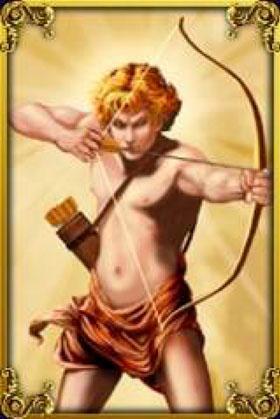 Открытие Артемиды так понравилось Аполлону, что он и сам стал извлекать из «мужеубийственного» оружия, как гласит миф, очаровательные звуки.
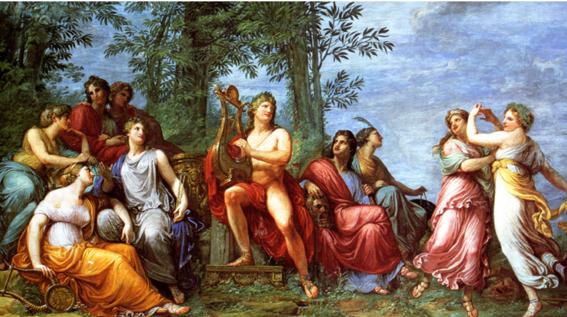 По преданию, у Апполона было девять  муз  и пять  из  них имели непосредственное отношение к музыке: 
Эвтерпа считалась покровительницей всего музыкального искусства, Мельпомена ведала пением и похоронной музыкой, Терпсихора — хоровым пением, Эрато — свадебными песнями, Полигимния — песнопениями в честь богов и героев.
У большинства народов есть легенды, рассказывающие о происхождении музыки, о богах и героях, открывших её людям. Такое совпадение не удивительно.
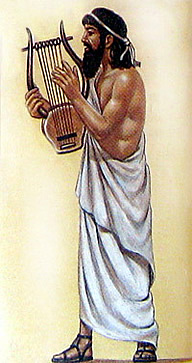 В древние времена
человек сталкивался с
музыкой на каждом
шагу. И пение птиц, и
шум  морского прибоя,
и журчание ручья
приносили приятные
эмоции.
 Таким образом, с
помощью музыки,
человек общался с
окружающим миром.
Женщины напевали,
баюкая детей,
пастухи созывали
стадо звуками рожков,
Воинственные
возгласы повергали в
ужас врагов. 
Музыка, её ритм и
мелодия оказывали на
человека сильное
эмоциональное
воздействие.
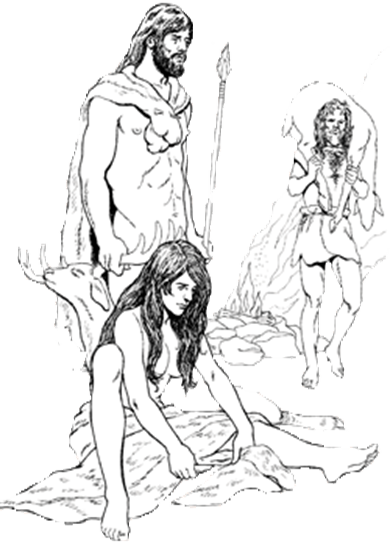 Представим себе жизнь наших далеких предков.
 В большинстве их первостепенно важных занятий — охоте, рыбной ловле, валке деревьев — необходимым условием была коллективность труда. Залогом успеха в повседневных делах служила слаженность. Поэтому в основе совместных действий первобытных людей лежал ритм.
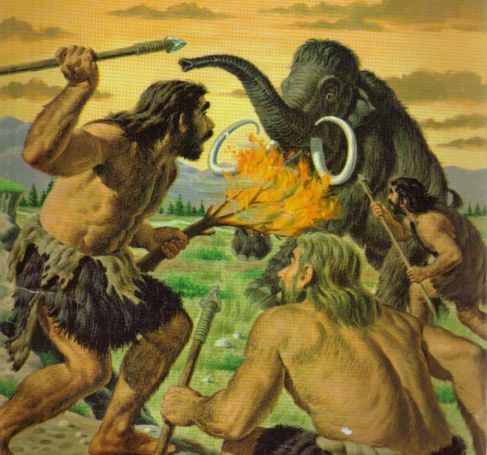 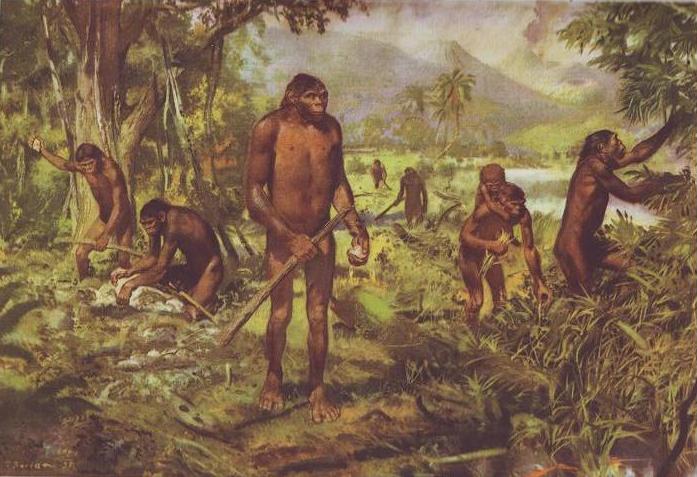 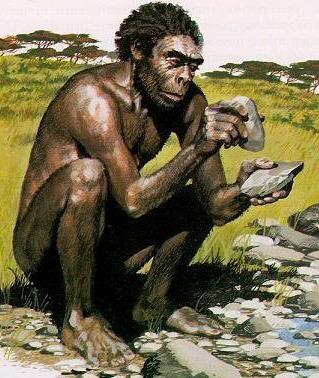 Первые примитивные музыкальные инструменты не особо отличались от орудий труда. 
Это сходство несложно обнаружить, так как большинство из музыкальных предметов применялись повседневно в хозяйственной деятельности.
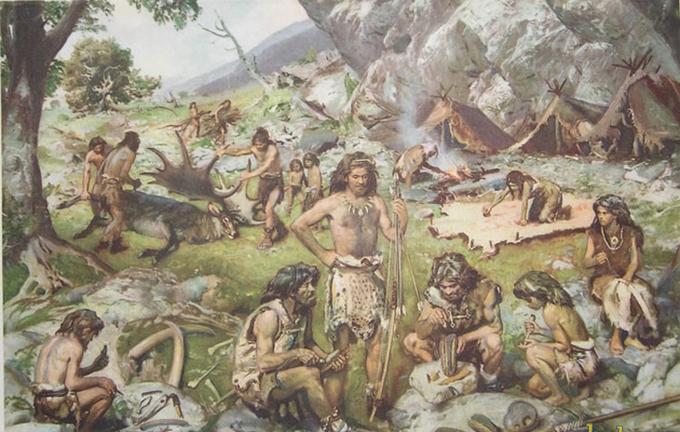 Примером может служить ступа для зерна, тыквенная бутыль или горшок из глины. Струнные инструменты также имеют рабочее происхождение. Все они подражали луку, в чем и были похожи между собой. Духовые инструменты тоже были популярны. Для игры на них требовался сильный голос. Очень важным в повседневной жизни был ритм. Он был способен заставлять людей двигаться в одном направлении и в такт, что влияло  на производительность работы.
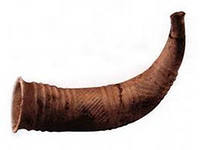 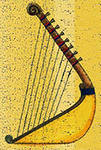 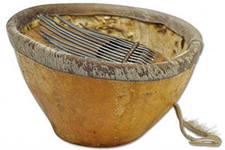 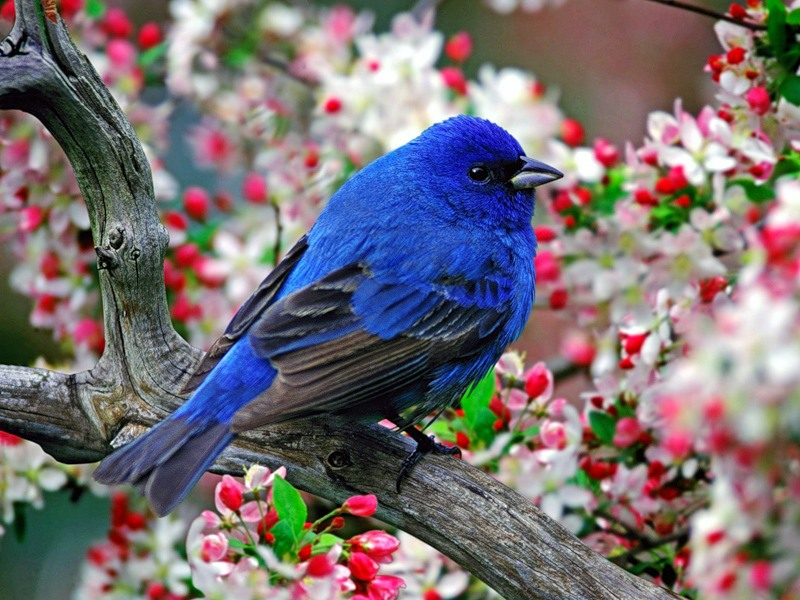 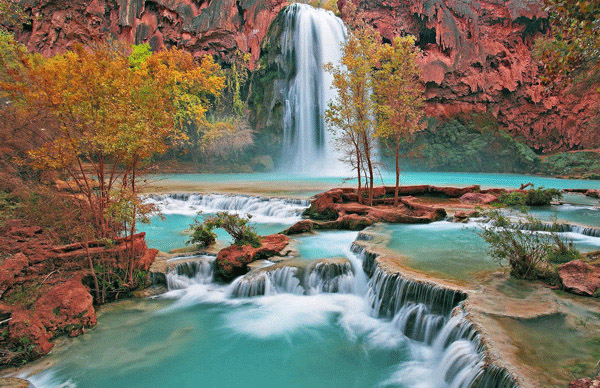 Какой была первобытная музыка, мы не знаем, но,
вероятно, не очень благозвучной. В ней было много 
звукоподражаний: в песнях первобытные люди 
повторяли звуки окружающего их мира -крики 
диких зверей, птиц. 
Музыка... Великое, никогда не увядающее искусство.
Она окружает человека, с древнейших времен и по сей день…
Информационные  ресурсы:
http://ru.wikipedia.org/wiki/
http://wmeste.ucoz.ru/index/obedinjajushhaja_sila_iskusstva/0-12
http://www.liveinternet.ru/users/lyutchik/
http://e-libra.ru/read/354643-dudochka-i-baraban.html
http://images.yandex.ru/#!/yandsearch?text=Музыка  древности&pos=10&uinfo=sw-1583-sh-815-fw-1358-fh-598-pd-
http://www.starby.net/46.php